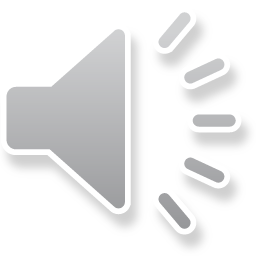 VENTURE FINANCING PLAN PPT
创业融资 计划书PPT
汇报:PPT汇
年度工作概述
ANNUAL WORK SUMMARY
1
目 录
工作完成情况
COMPLETION OF WORK
2
CONTENTS
成功项目展示
SUCCESSFUL PROJECT
3
明年工作计划
NEXT YEAR WORK PLAN
4
01
年度工作概述
ANNUAL WORK SUMMARY
添加相关标题文字
添加相关标题文字
添加相关标题文字
添加相关标题文字
年度工作概述
www. daiyongming.com
CLICK TO ADD CAPTION TEXT
Title Gose Here There are many variations of passages but the majority are many variations of passagbut the
Title Gose Here There are many variations of passages but the majority are many variations of passagbut the
Title Gose Here There are many variations of passages but the majority are many variations of passagbut the
Title Gose Here There are many variations of passages but the majority are many variations of passagbut the
年度工作概述
www. daiyongming.com
CLICK TO ADD CAPTION TEXT
2010
2011
2012
2014
2015
Title Goes here
There are many variations available, but the majority
Title Goes here
There are many variations available, but the majority
Title Goes here
There are many variations available, but the majority
Title Goes here
There are many variations available, but the majority
Title Goes here
There are many variations available, but the majority
年度工作概述
www. daiyongming.com
CLICK TO ADD CAPTION TEXT
EXAMPLE TEXT
EXAMPLE TEXT
EXAMPLE TEXT
EXAMPLE TEXT
EXAMPLE TEXT
Project status
There are many variations of passages of Lorem Ipsum on the Internet tend to repeat predefined chunks as necessary, making this the first true generator on the Internet.
Project status
There are many variations of passages of Lorem Ipsum on the Internet tend to repeat predefined chunks as necessary, making this the first true generator on the Internet.
Project status
There are many variations of passages of Lorem Ipsum on the Internet tend to repeat predefined chunks as necessary, making this the first true generator on the Internet.
Project status
There are many variations of passages of Lorem Ipsum on the Internet tend to repeat predefined chunks as necessary, making this the first true generator on the Internet.
Project status
There are many variations of passages of Lorem Ipsum on the Internet tend to repeat predefined chunks as necessary, making this the first true generator on the Internet.
年度工作概述
www. daiyongming.com
CLICK TO ADD CAPTION TEXT
Number five
Number One
Number Two
Number Three
Number Four
There are many variations of passages of Lorem Ipsum available, but the majority have suffered alteration in form.
There are many variations of passages of Lorem Ipsum available, but the majority have suffered alteration in form.
There are many variations of passages of Lorem Ipsum available, but the majority have suffered alteration in form.
There are many variations of passages of Lorem Ipsum available, but the majority have suffered alteration in form.
There are many variations of passages of Lorem Ipsum available, but the majority have suffered alteration in form.
01
02
03
04
05
年度工作概述
www. daiyongming.com
CLICK TO ADD CAPTION TEXT
Data Network 
There are many variations of passages of Lorem Ipsum on the Internet tend to repeat predefined chunks as necessary, making this
Data Network 
There are many variations of passages of Lorem Ipsum on the Internet tend to repeat predefined chunks as necessary, making this
Data Network 
There are many variations of passages of Lorem Ipsum on the Internet tend to repeat
Data Network 
There are many variations of passages of Lorem Ipsum on the Internet tend to repeat
Data Network 
There are many variations of passages of Lorem Ipsum on the Internet tend to repeat predefined chunks as necessary, making this
Data Network 
There are many variations of passages of Lorem Ipsum on the Internet tend to repeat predefined chunks as necessary, making this
02
工作完成情况ANNUAL WORK SUMMARY
添加相关标题文字
添加相关标题文字
添加相关标题文字
添加相关标题文字
年度工作概述
www. daiyongming.com
CLICK TO ADD CAPTION TEXT
Number One
Number Two
Number Three
Number Four
There are many variations of passages of Lorem Ipsum available, but the majority have suffered alteration in form.
There are many variations of passages of Lorem Ipsum available, but the majority have suffered alteration in form.
There are many variations of passages of Lorem Ipsum available, but the majority have suffered alteration in form.
There are many variations of passages of Lorem Ipsum available, but the majority have suffered alteration in form.
01
02
03
04
年度工作概述
www. daiyongming.com
CLICK TO ADD CAPTION TEXT
Project status
There are many variations of passages of Lorem Ipsum on the Internet tend to repeat predefined chunks as necessary, making this the first true generator on the Internet.
Project status
There are many variations of passages of Lorem Ipsum on the Internet tend to repeat predefined chunks as necessary, making this the first true generator on the Internet.
Project status
There are many variations of passages of Lorem Ipsum on the Internet tend to repeat predefined chunks as necessary, making this the first true generator on the Internet.
Project status
There are many variations of passages of Lorem Ipsum on the Internet tend to repeat predefined chunks as necessary, making this the first true generator on the Internet.
Project status
There are many variations of passages of Lorem Ipsum on the Internet tend to repeat predefined chunks as necessary, making this the first true generator on the Internet.
年度工作概述
www. daiyongming.com
CLICK TO ADD CAPTION TEXT
Title Goes Here 
There are many variationsof passages lorem ipsum available, but the majority suffered alterationLoremIpsum available,
Title Goes Here 
There are many variationsof passages lorem ipsum available, but the majority suffered alterationLoremIpsum available,
Title Goes Here 
There are many variationsof passages lorem ipsum available, but the majority suffered alterationLoremIpsum available,
Title Goes Here 
There are many variationsof passages lorem ipsum available, but the majority suffered alterationLoremIpsum available,
年度工作概述
www. daiyongming.com
CLICK TO ADD CAPTION TEXT
01
02
03
04
Title Goes Here 
There are many variationsof passages lorem ipsum available, but the majority suffered alterationLoremIpsum available,
Title Goes Here 
There are many variationsof passages lorem ipsum available, but the majority suffered alterationLoremIpsum available,
Title Goes Here 
There are many variationsof passages lorem ipsum available, but the majority suffered alterationLoremIpsum available,
Title Goes Here 
There are many variationsof passages lorem ipsum available, but the majority suffered alterationLoremIpsum available,
年度工作概述
www. daiyongming.com
CLICK TO ADD CAPTION TEXT
Title Goes Here
Title Goes Here
Title Goes Here
Title Goes Here
There are many variations passages of lorem ipsum available  majority have suffered alteration .
There are many variations passages of lorem ipsum available  majority have suffered alteration .
There are many variations passages of lorem ipsum available  majority have suffered alteration
There are many variations passages of lorem ipsum available  majority have suffered alteration
03
年度工作概述
ANNUAL WORK SUMMARY
添加相关标题文字
添加相关标题文字
添加相关标题文字
添加相关标题文字
年度工作概述
www. daiyongming.com
CLICK TO ADD CAPTION TEXT
Arrow process 
There are many variations of passages of Lorem Ipsum on the Internet tend to repeat predefined chunks as necessary, making this
Arrow process 
There are many variations of passages of Lorem Ipsum on the Internet tend to repeat predefined chunks as necessary, making this
EXAMPLE TEXT
Arrow process 
There are many variations of passages of Lorem Ipsum on the Internet tend to repeat predefined chunks as necessary, making this
EXAMPLE TEXT
EXAMPLE TEXT
Arrow process 
There are many variations of passages of Lorem Ipsum on the Internet tend to repeat predefined chunks as necessary, making this
EXAMPLE TEXT
EXAMPLE TEXT
Arrow process 
There are many variations of passages of Lorem Ipsum on the Internet tend to repeat predefined chunks as necessary, making this
年度工作概述
www. daiyongming.com
CLICK TO ADD CAPTION TEXT
Title Goes Hereof lorem ipsum available, but the majority have suffered alteration in some form
Title Goes Hereof lorem ipsum available, but the majority have suffered alteration in some form
2010
2013
2105
Title Goes Hereof lorem ipsum available, but the majority have suffered alteration in some form
Title Goes Hereof lorem ipsum available, but the majority have suffered alteration in some form
Title Goes Hereof lorem ipsum available, but the majority have suffered alteration in some form
2012
2014
年度工作概述
www. daiyongming.com
CLICK TO ADD CAPTION TEXT
Title Goes HereThere are many variations of passages but the majority have  suffered
Title Goes HereThere are many variations of passages but the majority have  suffered.
Title Goes HereThere are many variations of passages but the majority have  suffered.
Title Goes HereThere are many variations of passages but the majority have  suffered.
Title Goes HereThere are many variations of passages but the majority have  suffered
年度工作概述
www. daiyongming.com
CLICK TO ADD CAPTION TEXT
stage process 
There are many variations of passages of Lorem Ipsum on the Internet tend to repeat predefined chunks as necessary, making
stage process 
There are many variations of passages of Lorem Ipsum on the Internet tend to repeat predefined chunks as necessary, making
stage process 
There are many variations of passages of Lorem Ipsum on the Internet tend to repeat predefined chunks as necessary, making
stage process 
There are many variations of passages of Lorem Ipsum on the Internet tend to repeat predefined chunks as necessary, making
stage process 
There are many variations of passages of Lorem Ipsum on the Internet tend to repeat predefined chunks as necessary, making
年度工作概述
www. daiyongming.com
CLICK TO ADD CAPTION TEXT
Title Gose Here
There are many variations of passages of Lorem Ipsum on the Internet tend to repeat predefined chunks as necessary, making this
Title Gose Here
There are many variations of passages of Lorem Ipsum on the Internet tend to repeat predefined chunks as necessary, making this
Title Gose Here
There are many variations of passages of Lorem Ipsum on the Internet tend to repeat predefined chunks as necessary, making this
Title Gose Here
There are many variations of passages of Lorem Ipsum on the Internet tend to repeat predefined chunks as necessary, making this
Title Gose Here
There are many variations of passages of Lorem Ipsum on the Internet tend to repeat predefined chunks as necessary, making this
Title Gose Here
There are many variations of passages of Lorem Ipsum on the Internet tend to repeat predefined chunks as necessary, making this
04
年度工作概述
ANNUAL WORK SUMMARY
添加相关标题文字
添加相关标题文字
添加相关标题文字
添加相关标题文字
年度工作概述
www. daiyongming.com
CLICK TO ADD CAPTION TEXT
15000
25000
30000
25000
15000
25000
30000
25000
Web Design
Graphic
Presentation
Photography
Web Design
Graphic
Presentation
Photography
There are many variations of passages of lorem ipsum available, but the majority have suffered alteration in some form, by injected humour randomized words which don't look even slightly believable. If you are going to use A passage of lorem ipsum, you need to be sure there embarrassing hidden in the middle of text. All the lorem ipsum generators on the internet tend to repeat
年度工作概述
www. daiyongming.com
CLICK TO ADD CAPTION TEXT
values of our company 
There are many variations of passages of Lorem Ipsum on the Internet tend to repeat predefined chunks as necessary, making this
values of our company 
There are many variations of passages of Lorem Ipsum on the Internet tend to repeat predefined chunks as necessary, making this
EXAMPLE TEXT
EXAMPLE TEXT
EXAMPLE TEXT
EXAMPLE TEXT
values of our company 
There are many variations of passages of Lorem Ipsum on the Internet tend to repeat predefined chunks as necessary, making this
values of our company 
There are many variations of passages of Lorem Ipsum on the Internet tend to repeat predefined chunks as necessary, making this
年度工作概述
www. daiyongming.com
CLICK TO ADD CAPTION TEXT
Title Goes Here
Title Goes Here
Title Goes Here
Title Goes Here
There are many variations of the a passages lorem ipsum available, but the majority have suffered  of the alteration in some form  The humour randomized words.
There are many variations of the a passages lorem ipsum available, but the majority have suffered  of the alteration in some form  The humour randomized words.
There are many variations of the a passages lorem ipsum available, but the majority have suffered  of the alteration in some form  The humour randomized words
There are many variations of the a passages lorem ipsum available, but the majority have suffered  of the alteration in some form  The humour randomized words
01
02
03
04
年度工作概述
www. daiyongming.com
CLICK TO ADD CAPTION TEXT
2010
2012
2013
2014
2105
Title Goes Hereof lorem ipsum available, but the majority have suffered alteration in some form
Title Goes Hereof lorem ipsum available, but the majority have suffered alteration in some form
Title Goes Hereof lorem ipsum available, but the majority have suffered alteration in some form
Title Goes Hereof lorem ipsum available, but the majority have suffered alteration in some form
Title Goes Hereof lorem ipsum available, but the majority have suffered alteration in some form
感谢聆听，批评指导
THANK YOU
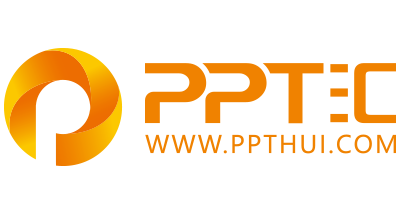 上万精品PPT模板全部免费下载
PPT汇    www.ppthui.com
PPT模板下载：www.ppthui.com/muban/            行业PPT模板：www.ppthui.com/hangye/
工作PPT模板：www.ppthui.com/gongzuo/         节日PPT模板：www.ppthui.com/jieri/
PPT背景图片： www.ppthui.com/beijing/            PPT课件模板：www.ppthui.com/kejian/
[Speaker Notes: 模板来自于 https://www.ppthui.com    【PPT汇】]
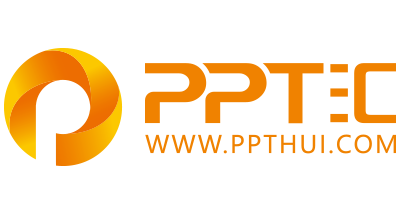 10000+套精品PPT模板全部免费下载
www.ppthui.com
PPT汇

PPT模板下载：www.ppthui.com/muban/            行业PPT模板：www.ppthui.com/hangye/
工作PPT模板：www.ppthui.com/gongzuo/         节日PPT模板：www.ppthui.com/jieri/
党政军事PPT：www.ppthui.com/dangzheng/     教育说课课件：www.ppthui.com/jiaoyu/
PPT模板：简洁模板丨商务模板丨自然风景丨时尚模板丨古典模板丨浪漫爱情丨卡通动漫丨艺术设计丨主题班会丨背景图片

行业PPT：党政军事丨科技模板丨工业机械丨医学医疗丨旅游旅行丨金融理财丨餐饮美食丨教育培训丨教学说课丨营销销售

工作PPT：工作汇报丨毕业答辩丨工作培训丨述职报告丨分析报告丨个人简历丨公司简介丨商业金融丨工作总结丨团队管理

More+
[Speaker Notes: 模板来自于 https://www.ppthui.com    【PPT汇】]